S. e M.
7. TRASFORMAZIONIpolitiche e culturali
Sintesi & Mappa
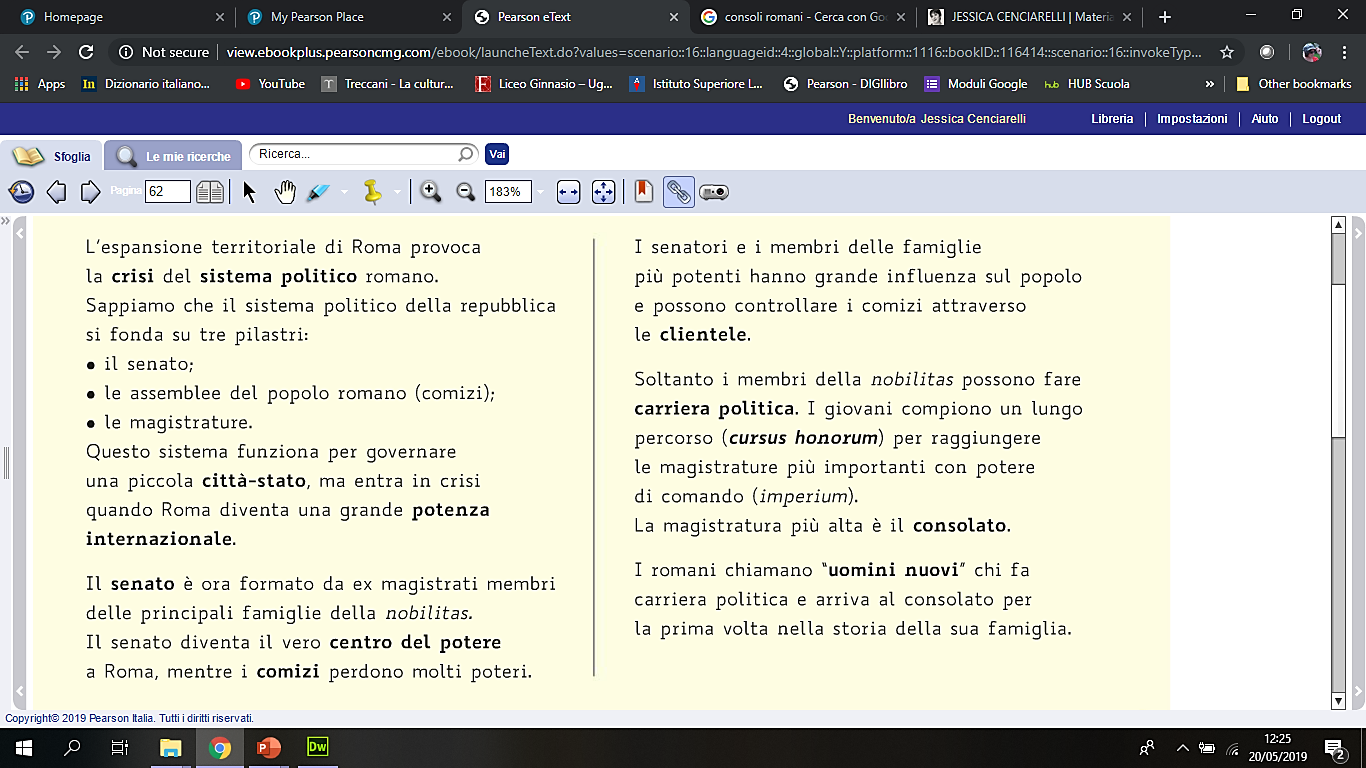 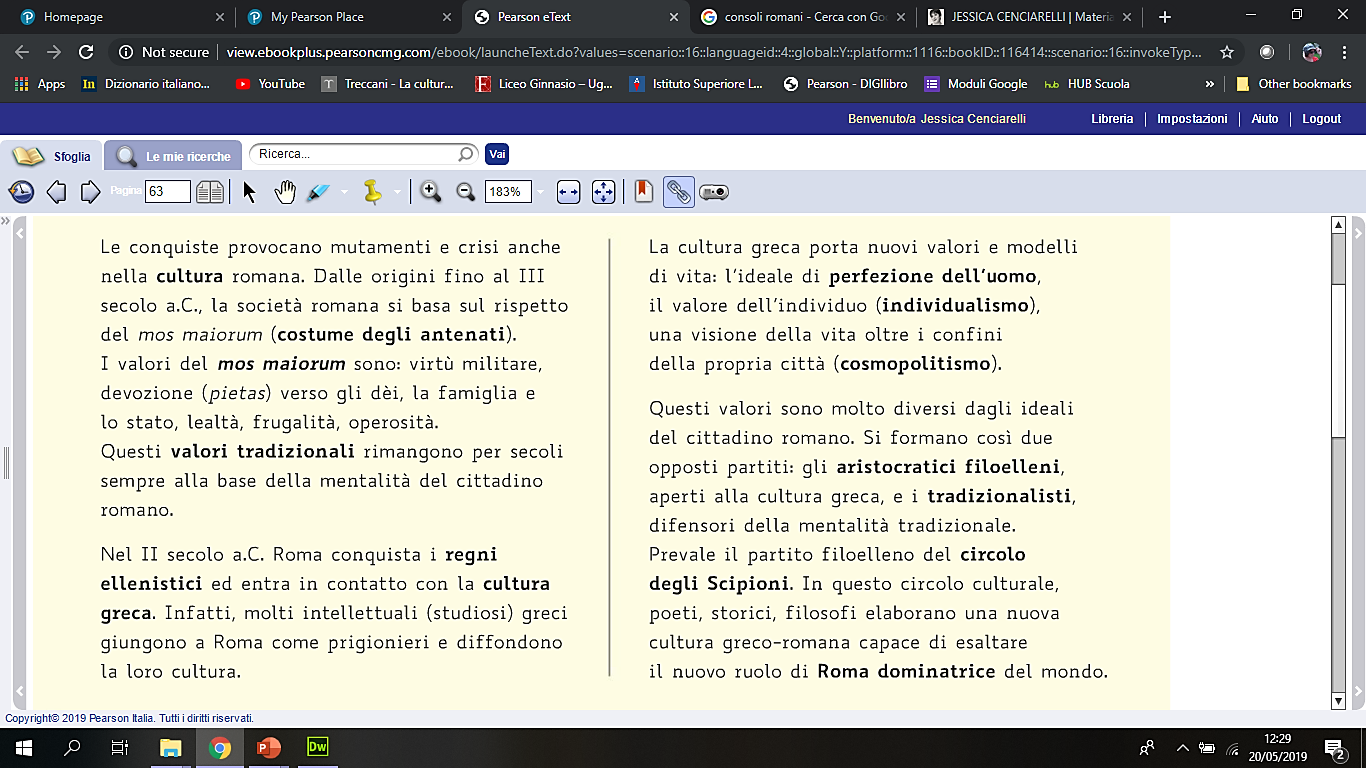 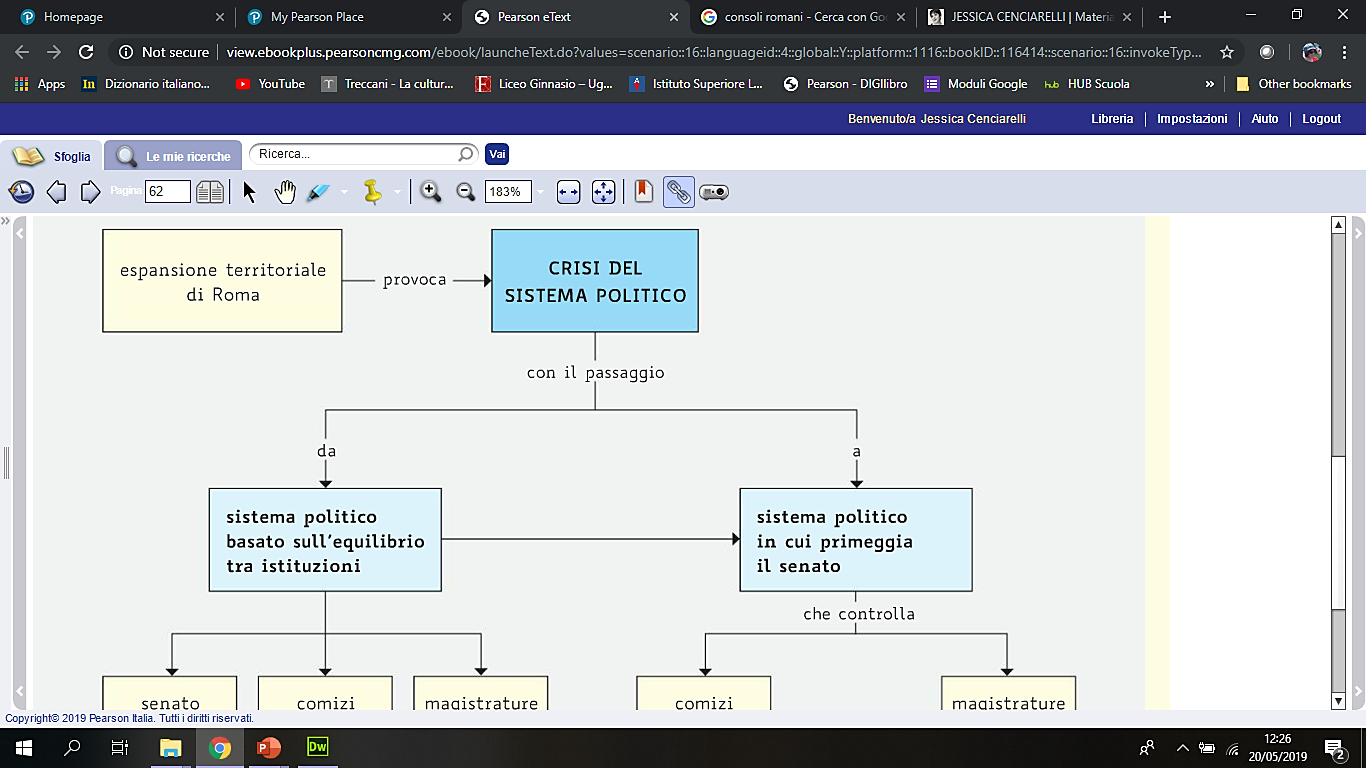 1
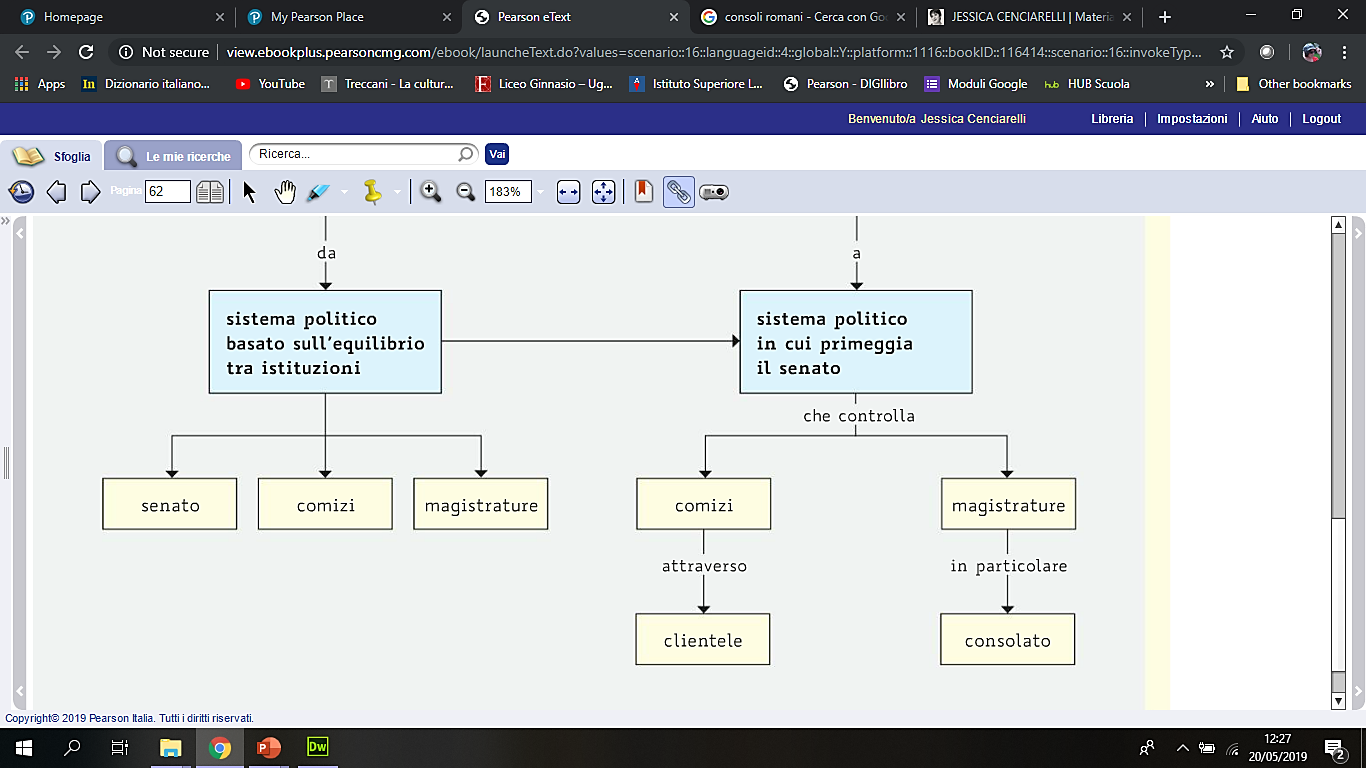 2
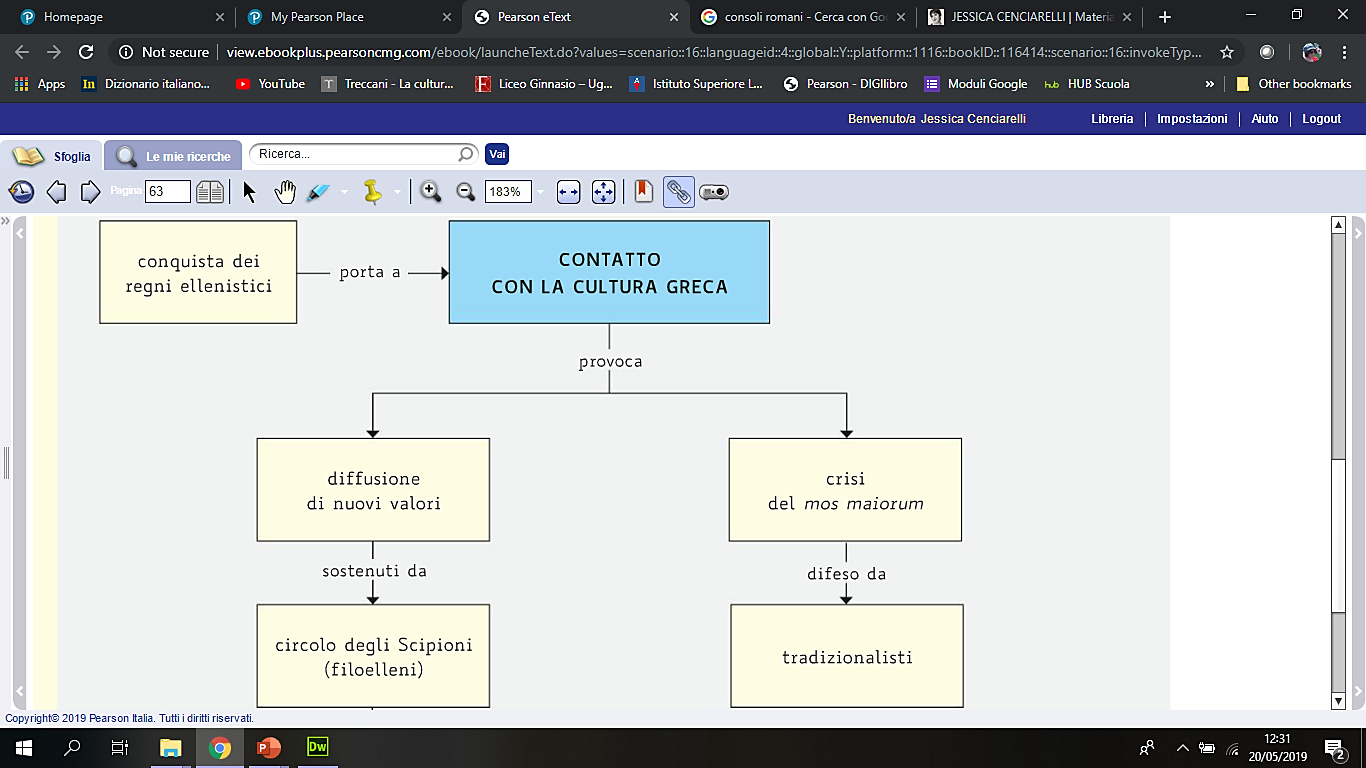 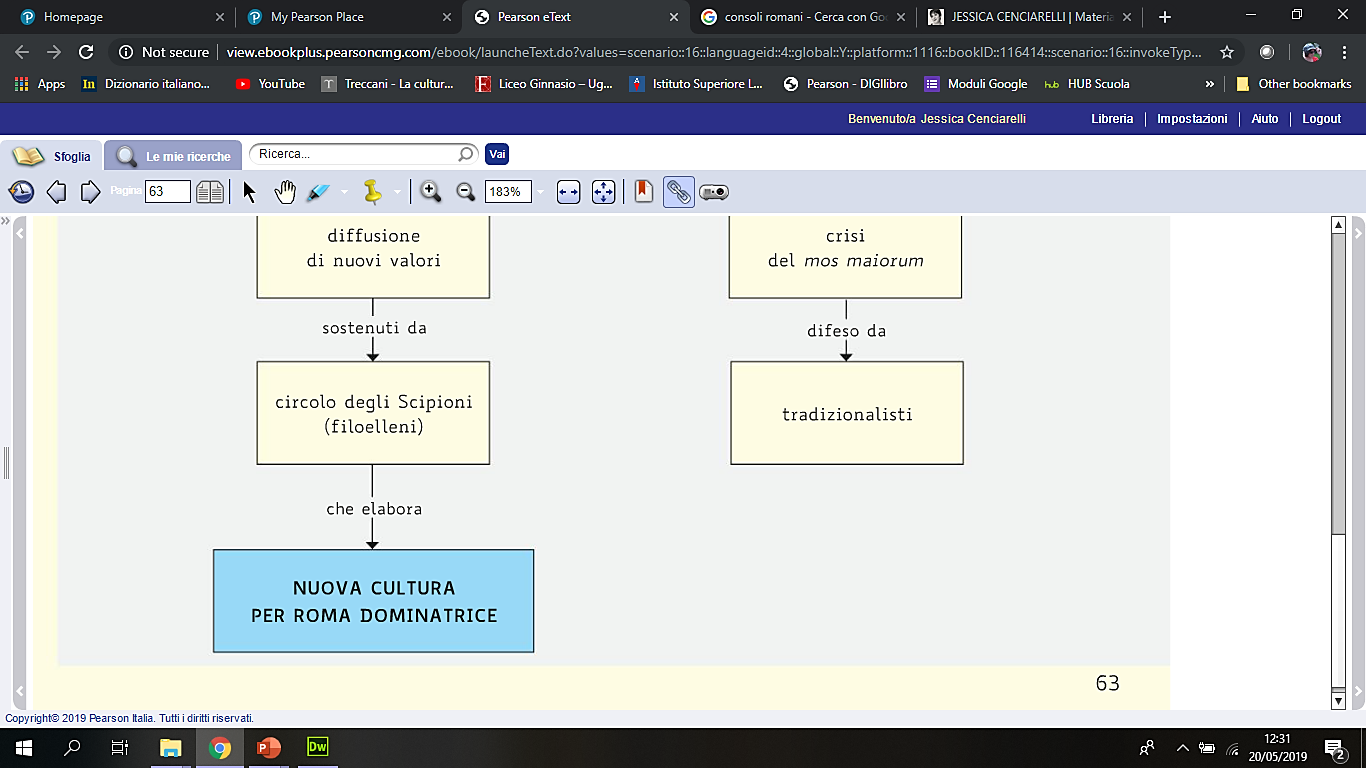 1
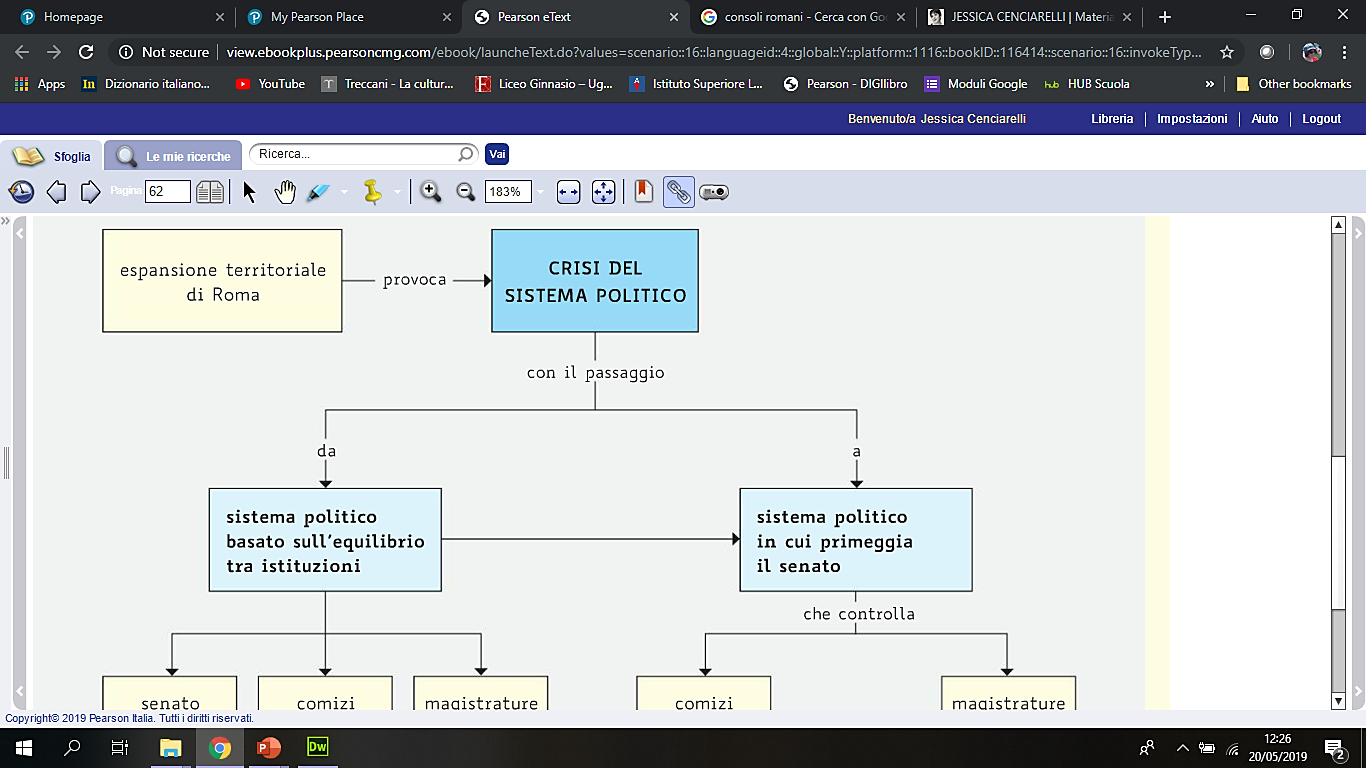 MAPPA CONCETTUALE ANIMATA
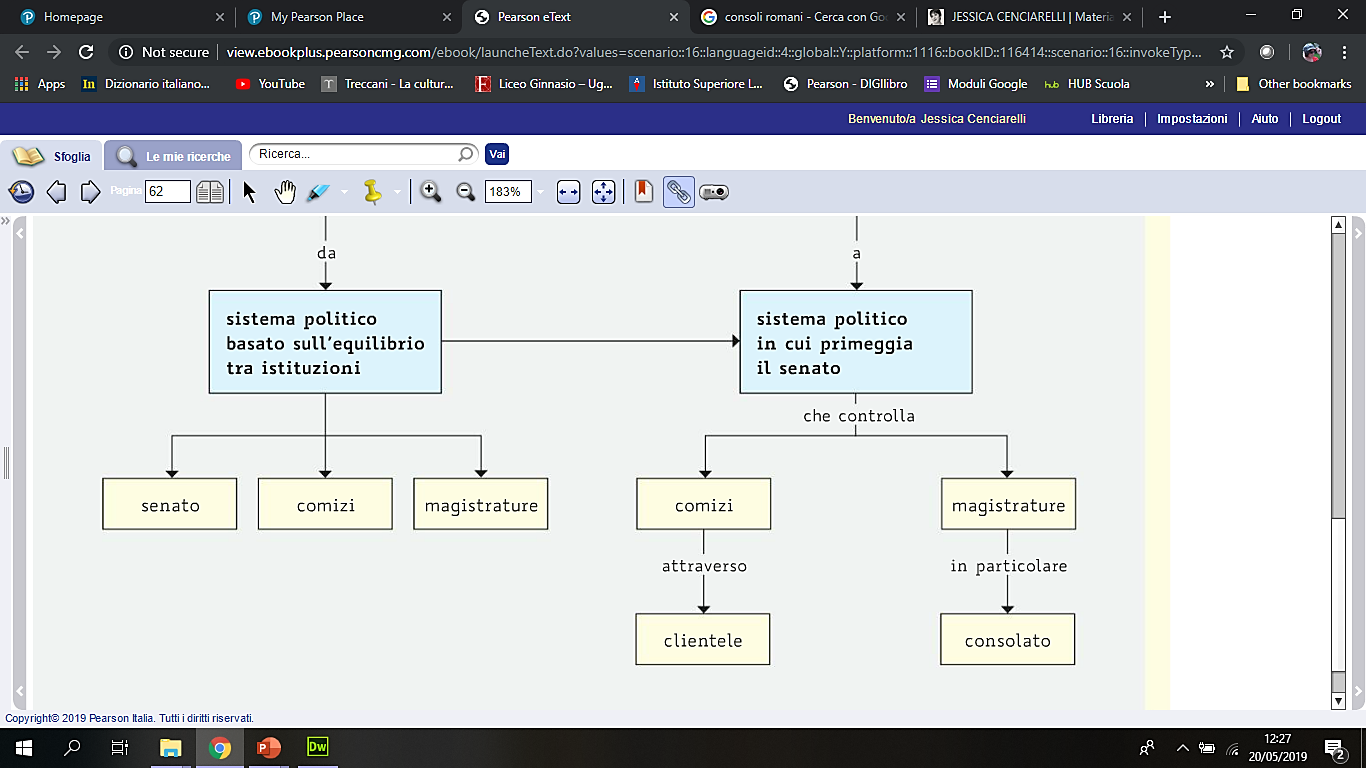 2
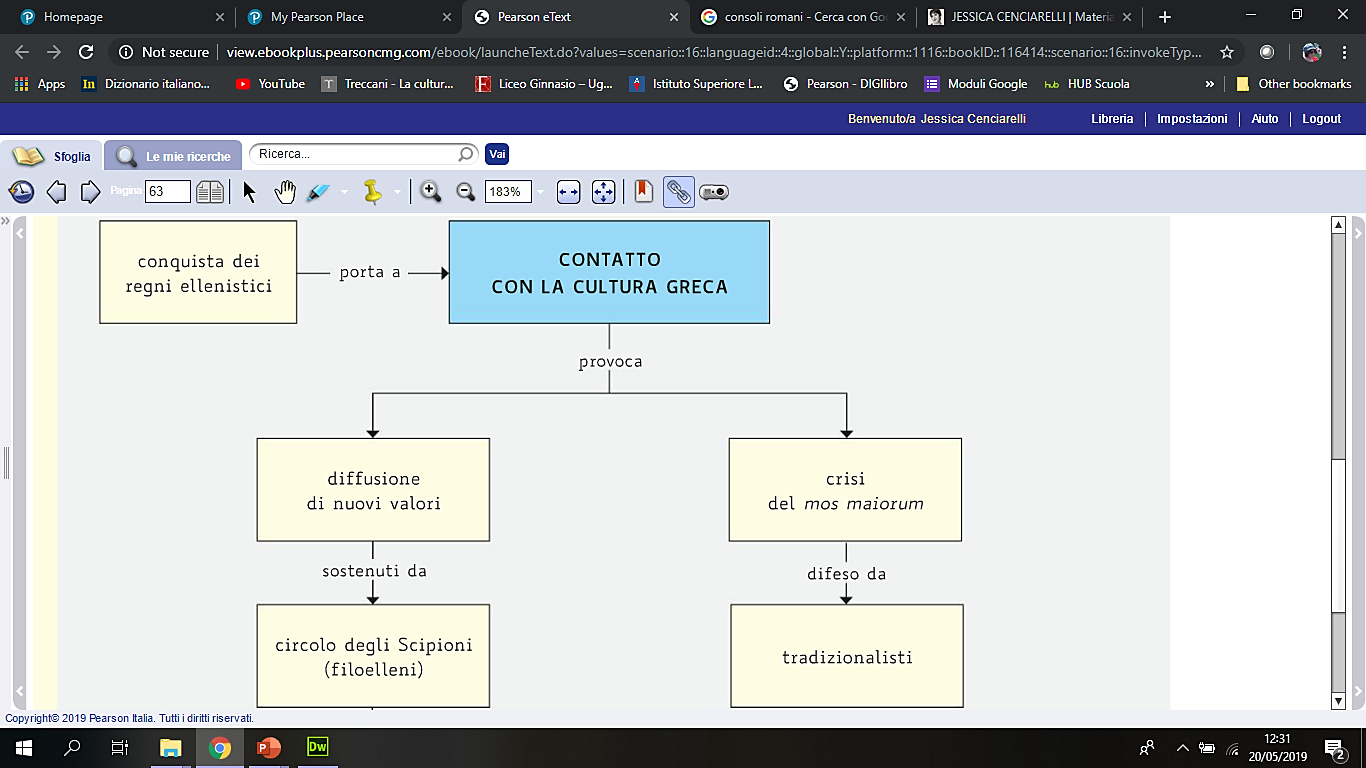 MAPPA CONCETTUALE ANIMATA
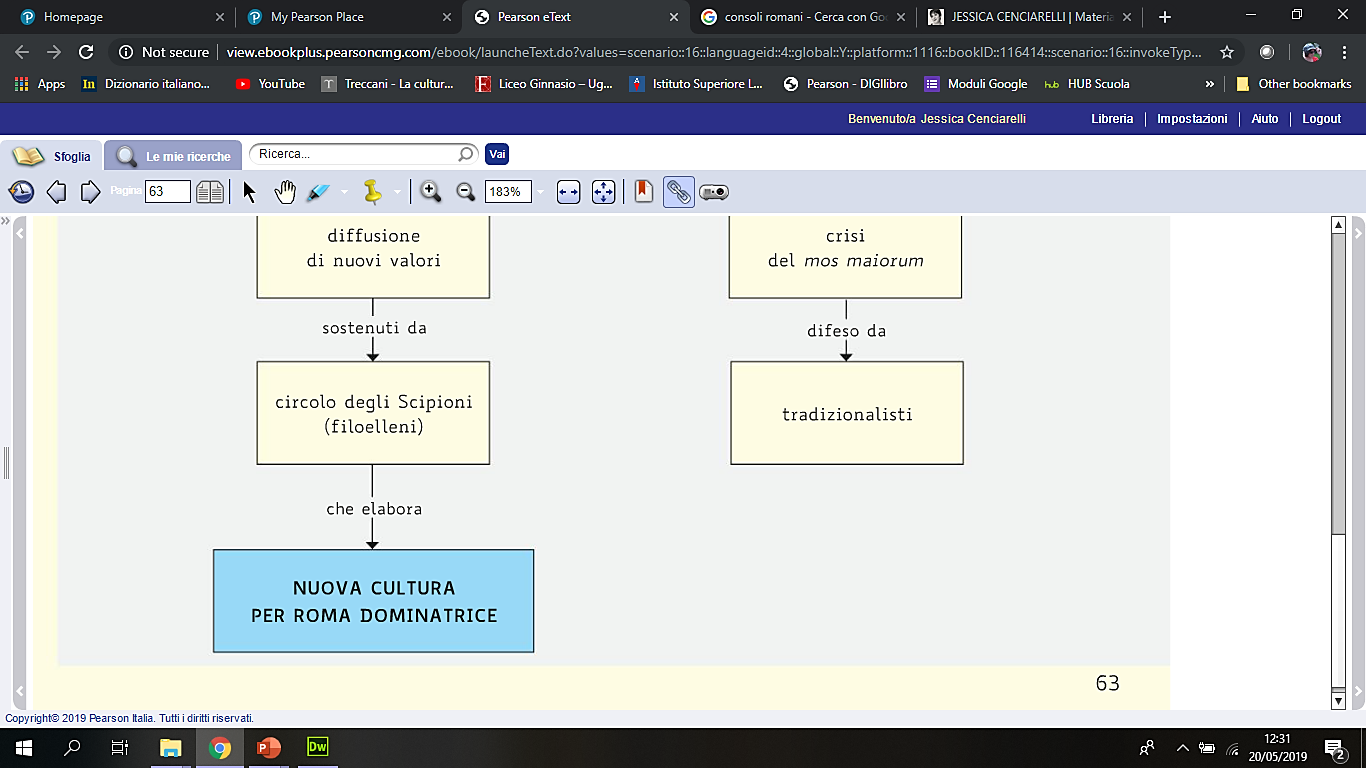